Public Works Standard Drawings Subcommittee Meeting
Monday September 24, 2018
Swing Space – Large Conference Room
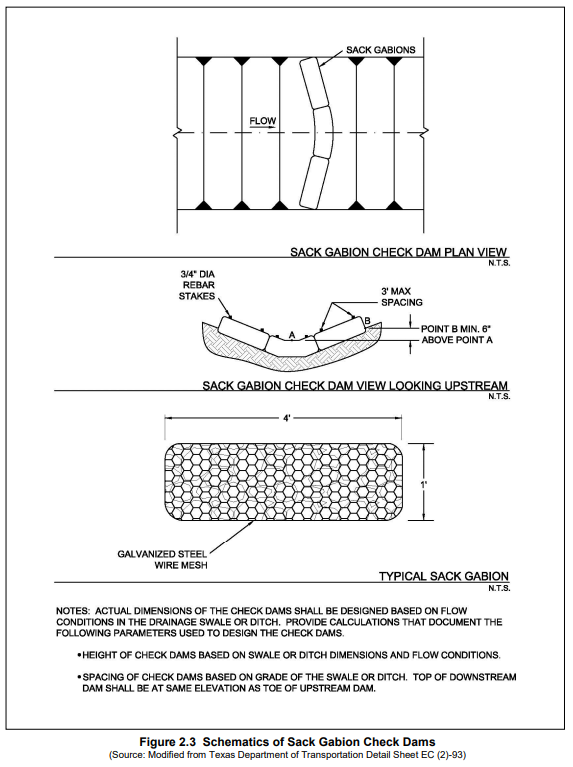 AS PROVIDED IN PLANS BY OWNER OR OWNER’S REPRESENTATIVE
AND SPACING
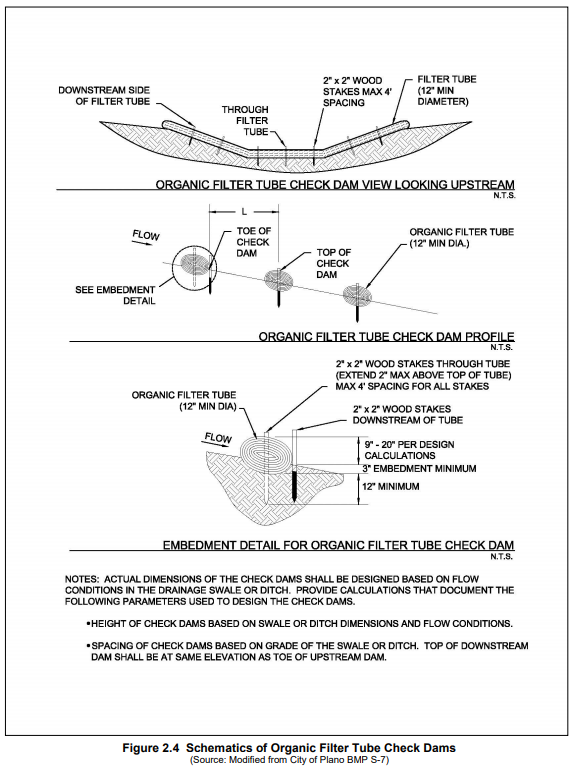 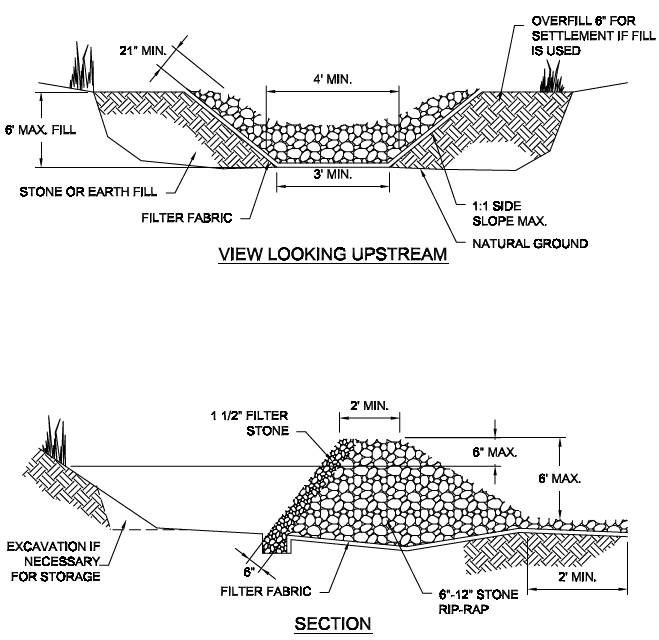 Replace 1090A with iSWM 3.30 and 3.31
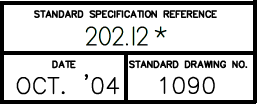 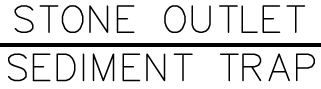 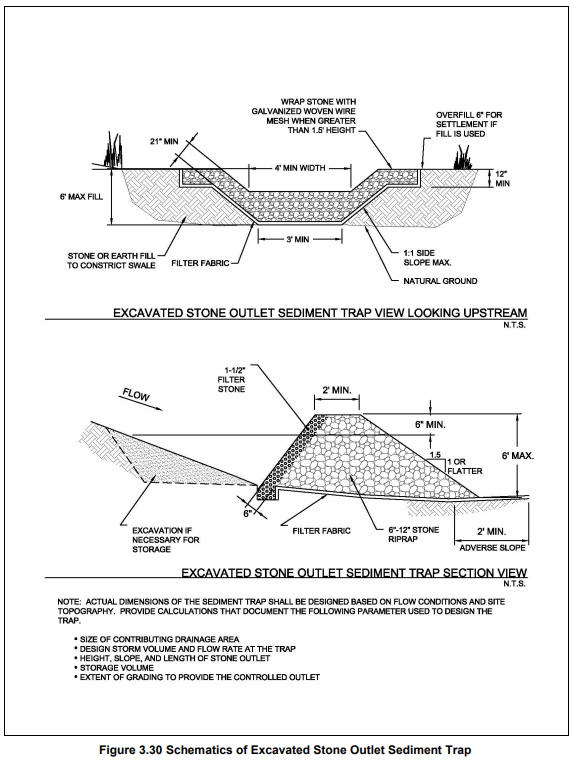 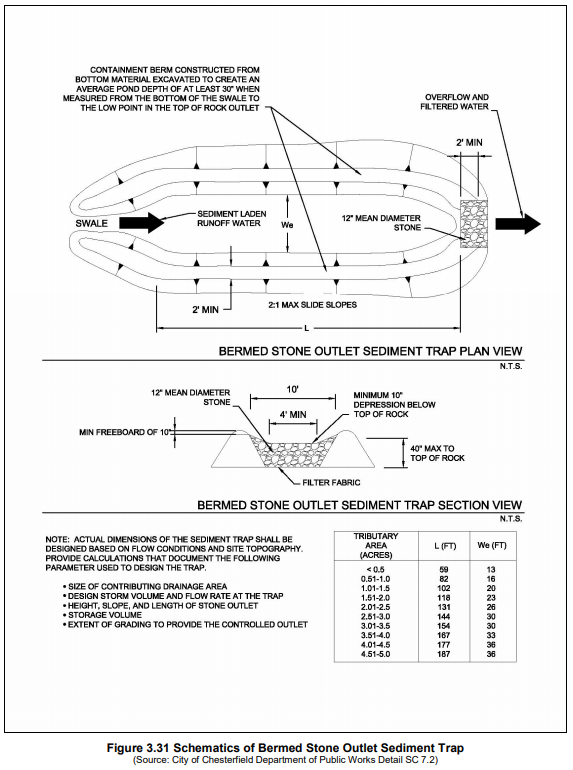 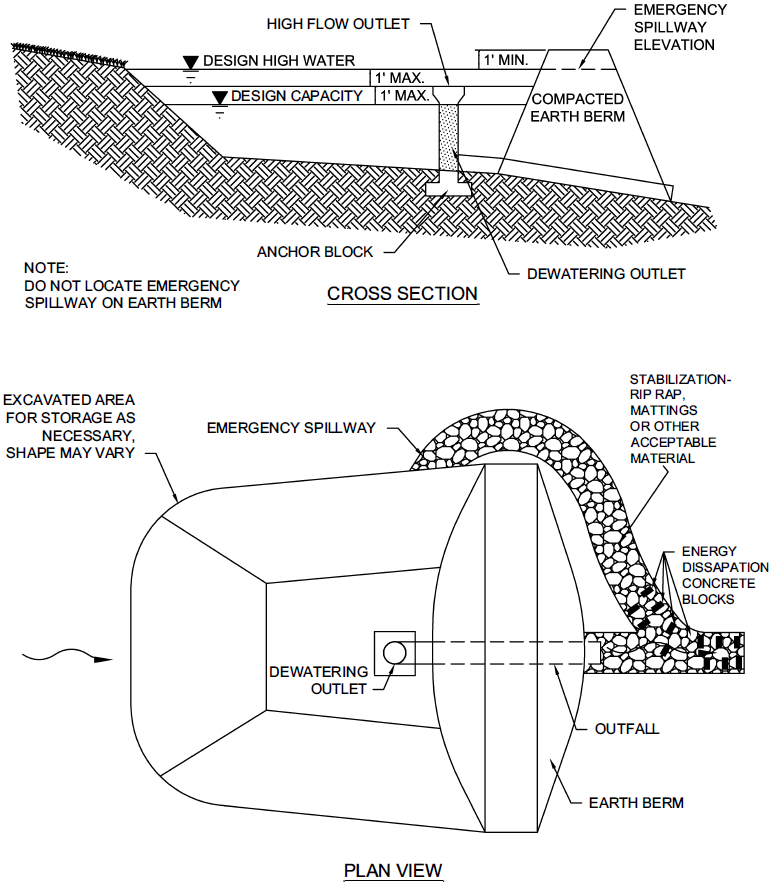 Replace 1100 with iSWM Figure 3.20
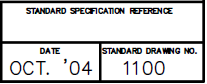 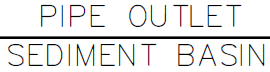 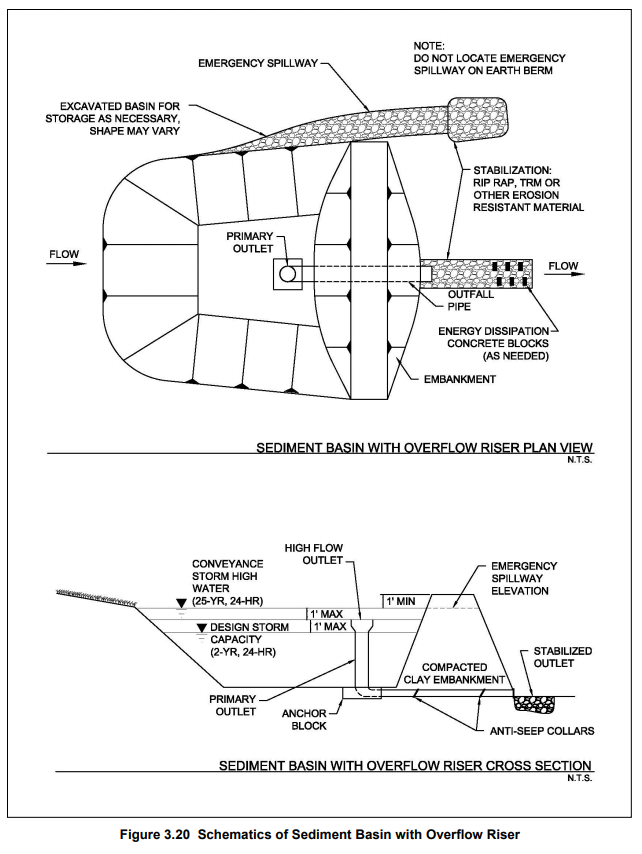 Additional Edits
Drawing Titles
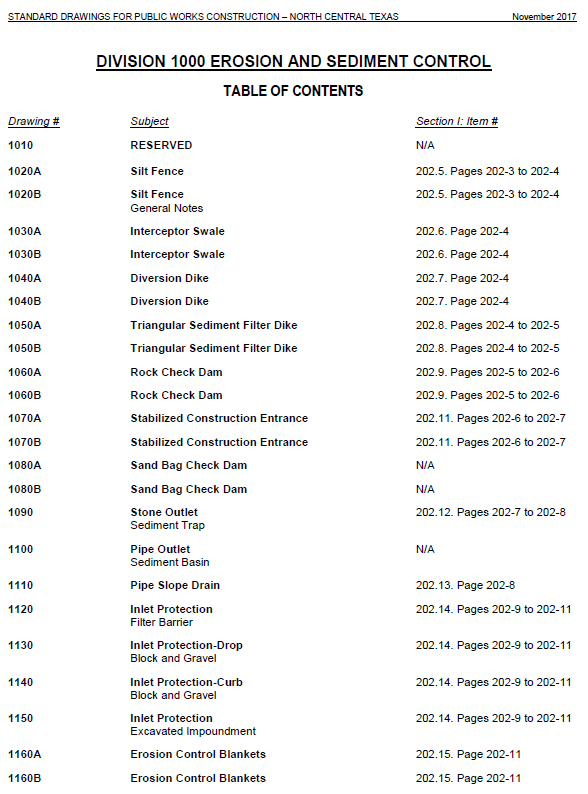 Exit
Exit
- Area
- Area
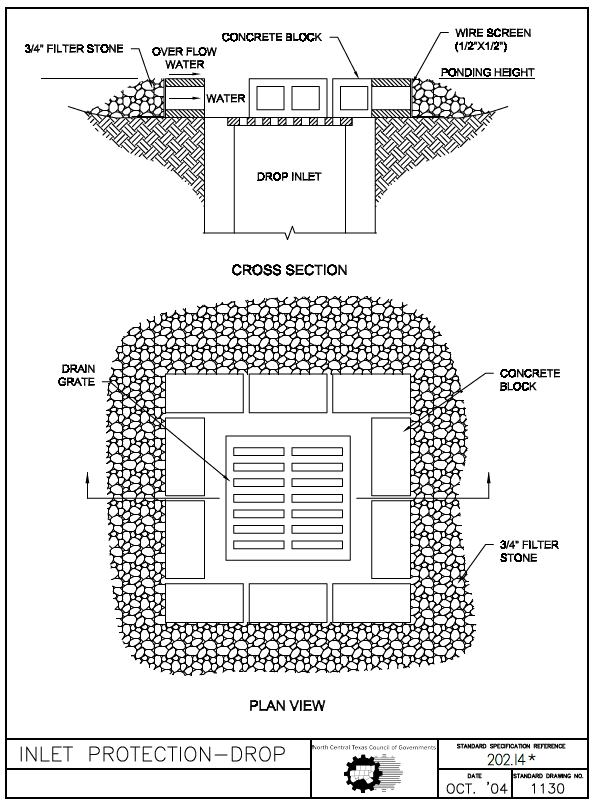 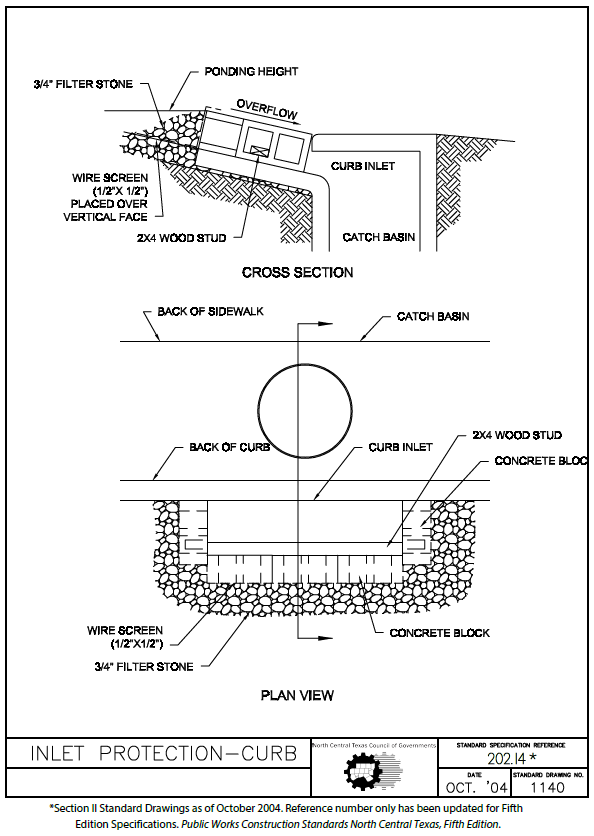 BLOCK AND GRAVEL
BLOCK AND GRAVEL
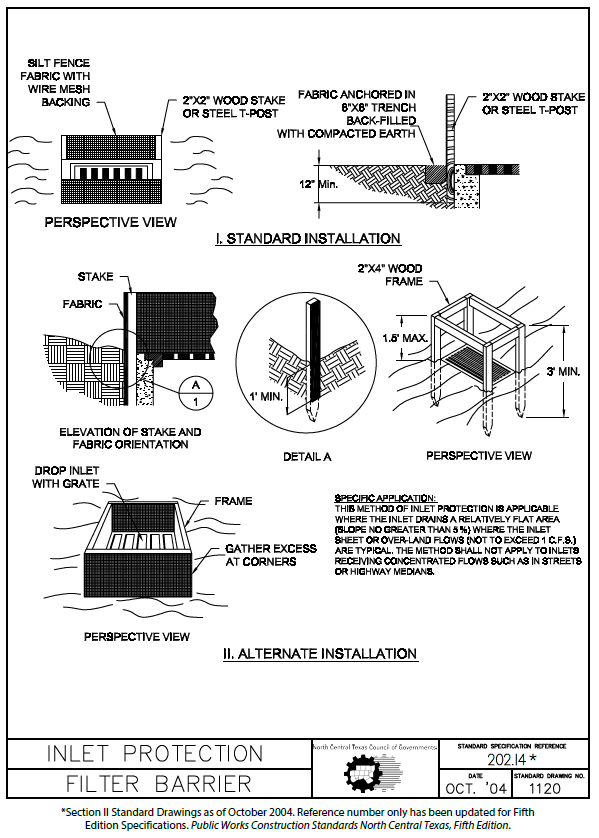 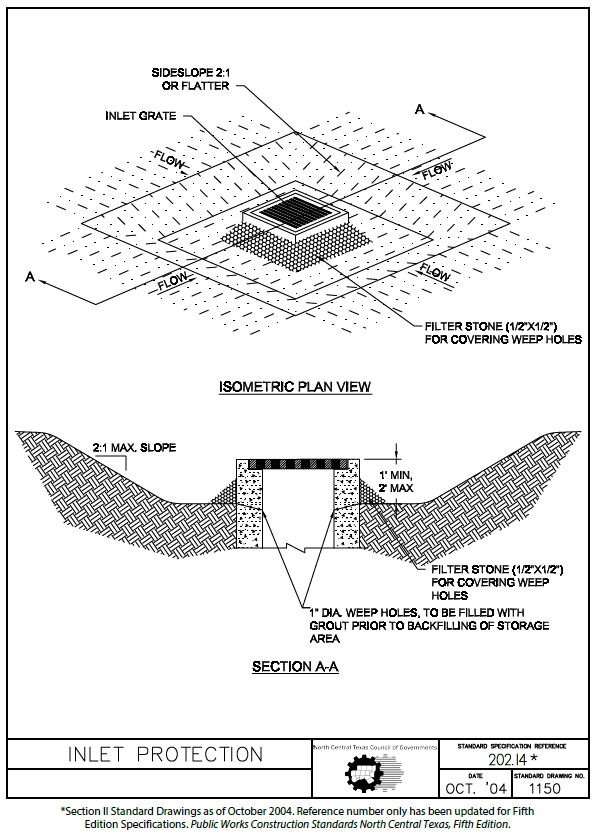 INLET PROTECTION-AREA
INLET PROTECTION-AREA
EXCAVATED IMPOUNDMENT
The following slides outline the edits made at the last meeting on 
August 6, 2018
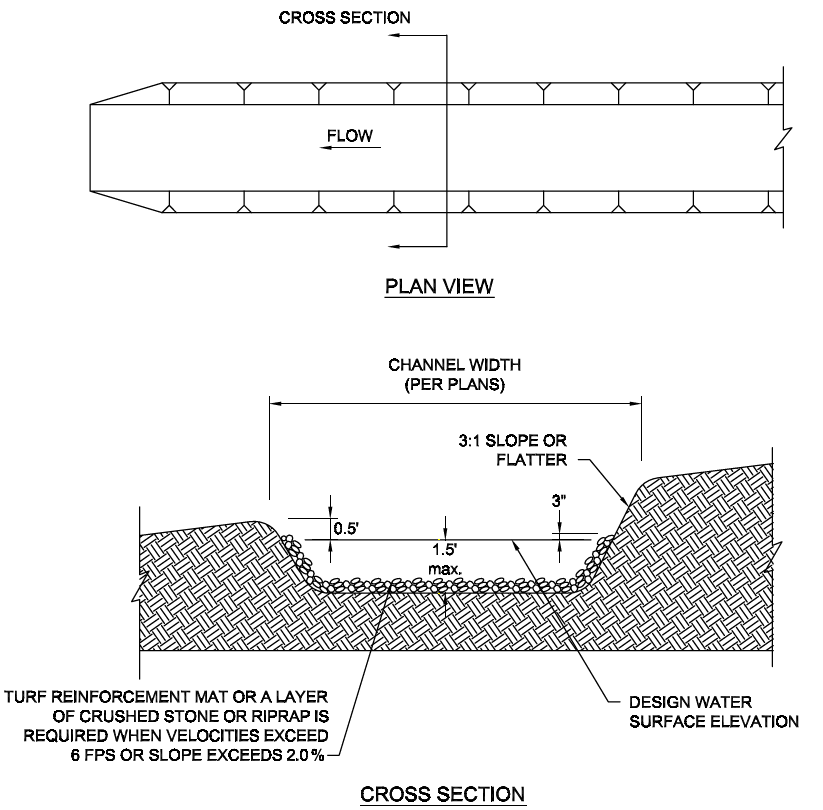 Longitudinal slope
Swale
max.
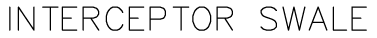 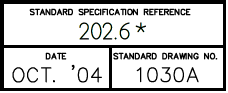 swale
Update Drawing Date
For channel material, see Note 6
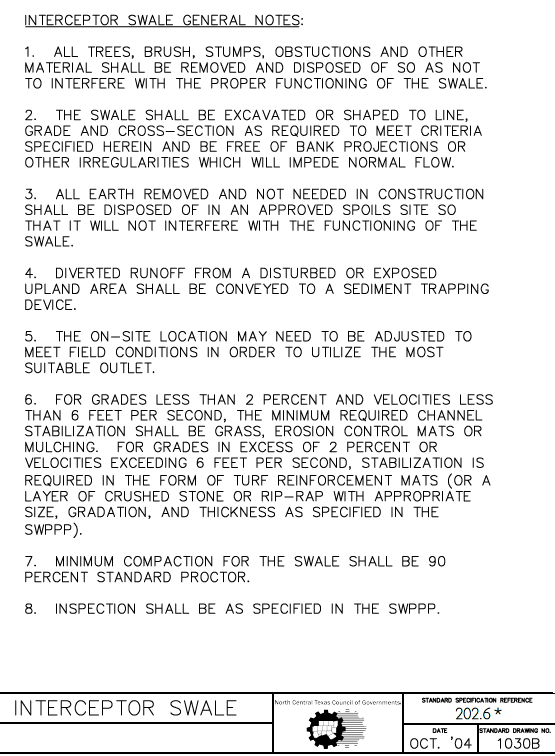 Provide edits/additions below:
9. For temporary stabilization rip-rap; width, depth, and surface water elevation should be designed by owner or owner’s representative.
10. Refer to Drawing 1230A and B for turf reinforcement mat.
11. See integrated Stormwater Management Manual for more information on interceptor swale.
Replace “grades” with “longitudinal slopes”
swale
STABILIZED RIP-RAP
PLANS
SEE NOTES 9 AND 10.
95%
Update Drawing Date
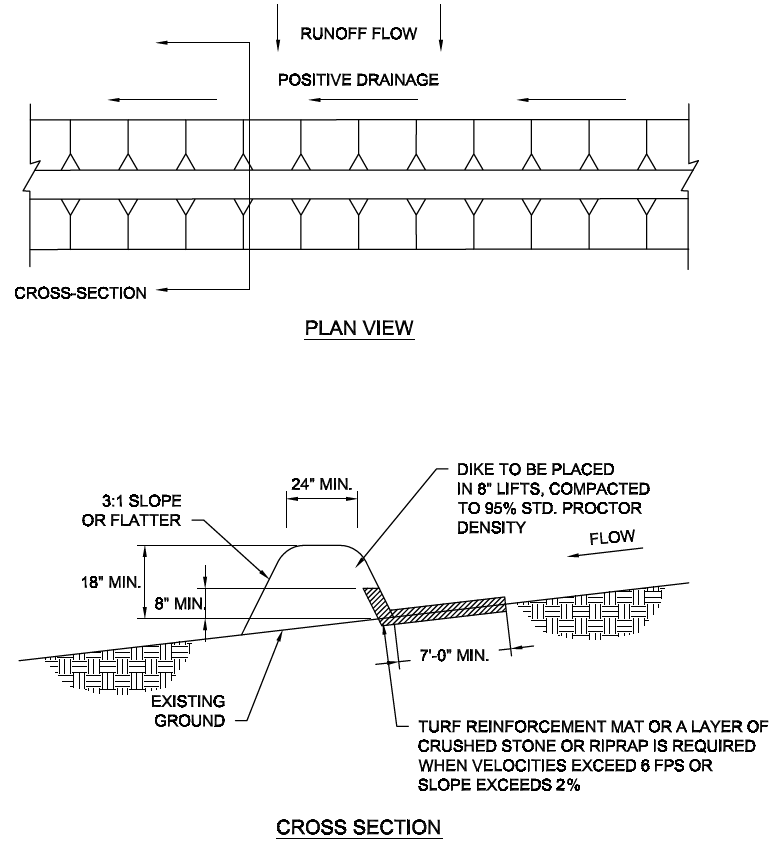 Plan view should include an “outlet flow” arrow.
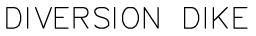 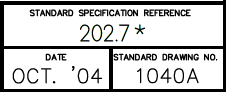 See note 5
Update Drawing Date
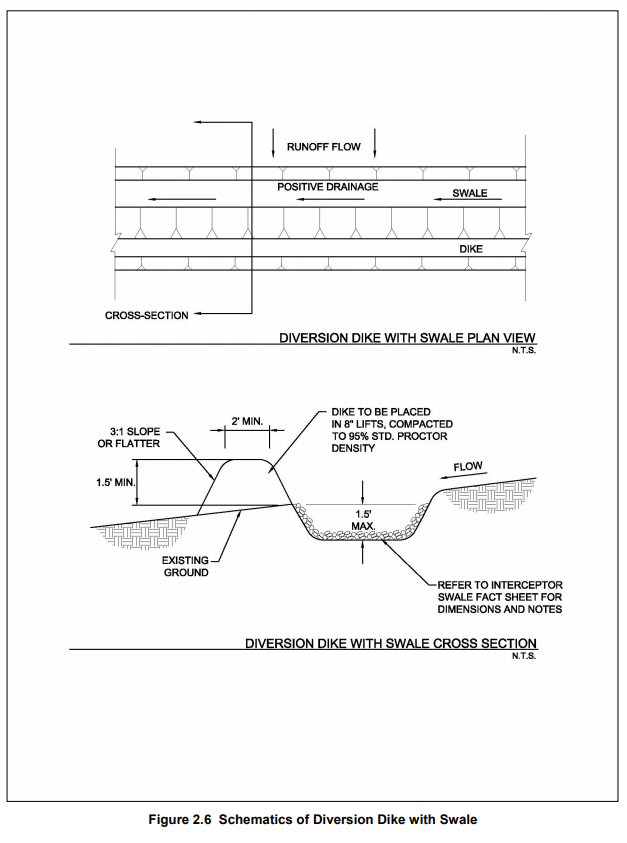 Arrows are upside down
STANDARD DRAWINGS 1030A AND 1030B.
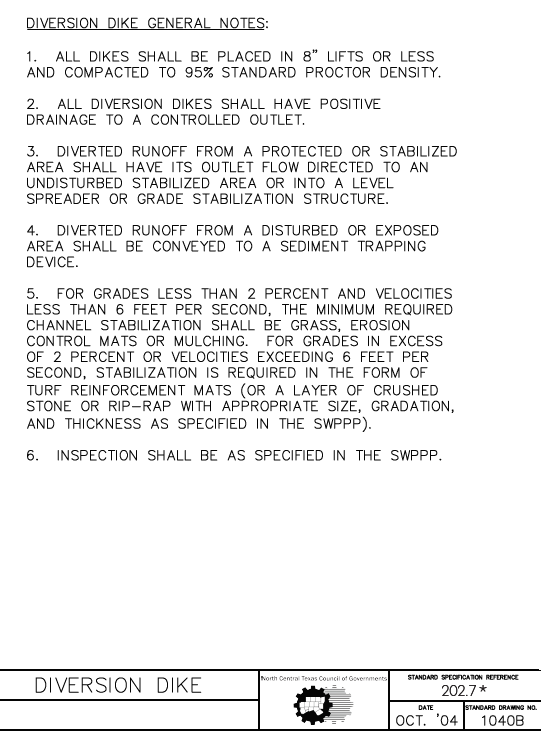 Provide edits/additions below:
7. See integrated Stormwater Management Manual for more information on Diversion Dikes.
8. For temporary stabilization rip-rap; width, depth, and surface water elevation should be designed by owner or owner’s representative.
9. Refer to Drawing 1230A and B for turf reinforcement mat.
“Refer to Item 202.7 in the Standard Specifications.”
Replace “grades” with “longitudinal slopes”
swale
STABILIZED RIP-RAP
SEE NOTES 8 AND 9.
PLANS
Update Drawing Date
1040C
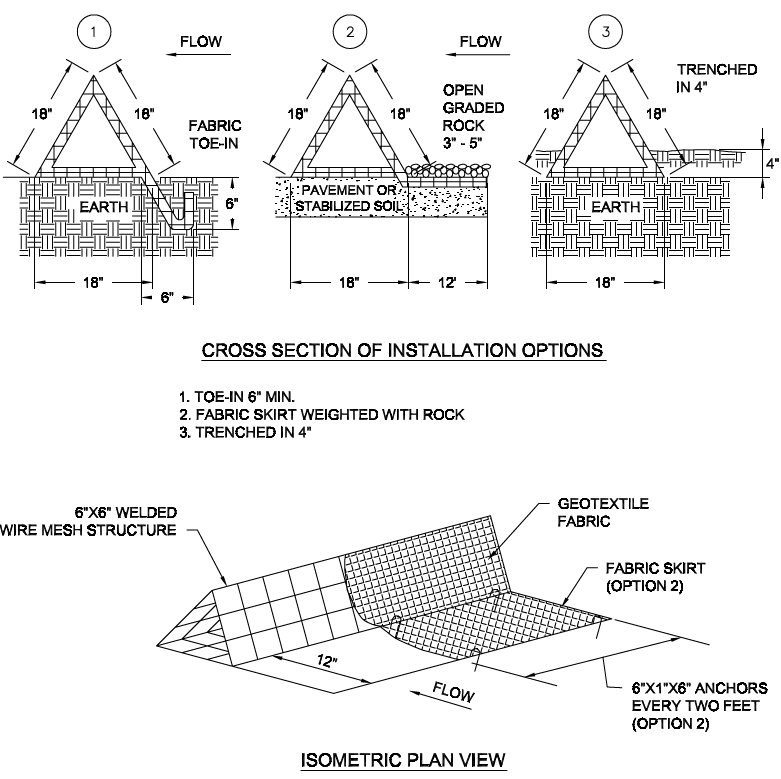 Replace 1050A with iSWM 3.32
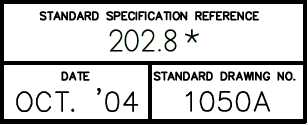 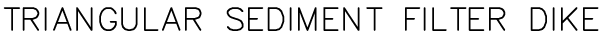 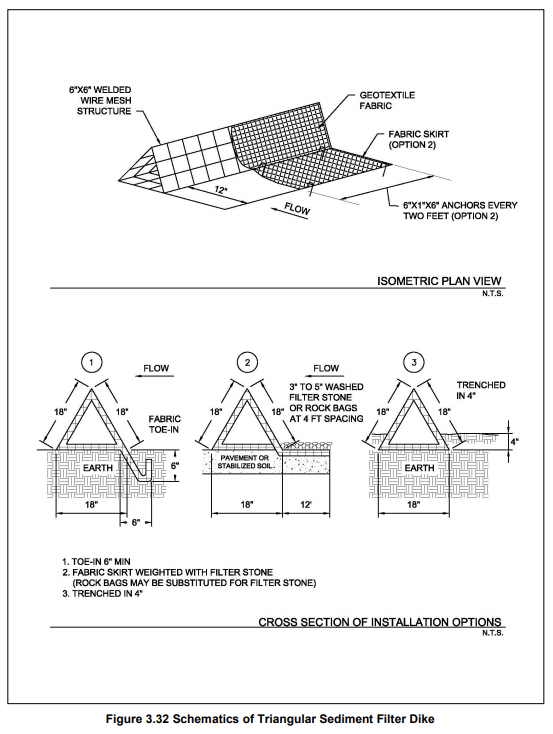 6” x 6” OR 4” x 4” WELDED WIRE MESH STRUCTURE
deep
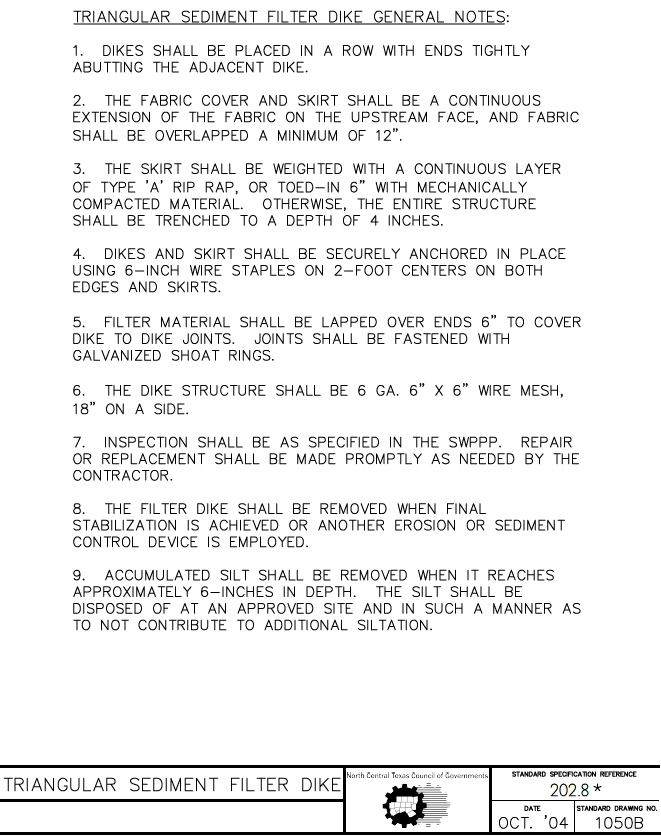 Provide edits/additions below:
6” x 6” or 4” x 4” WELDED WIRE MESH
Update Drawing Date
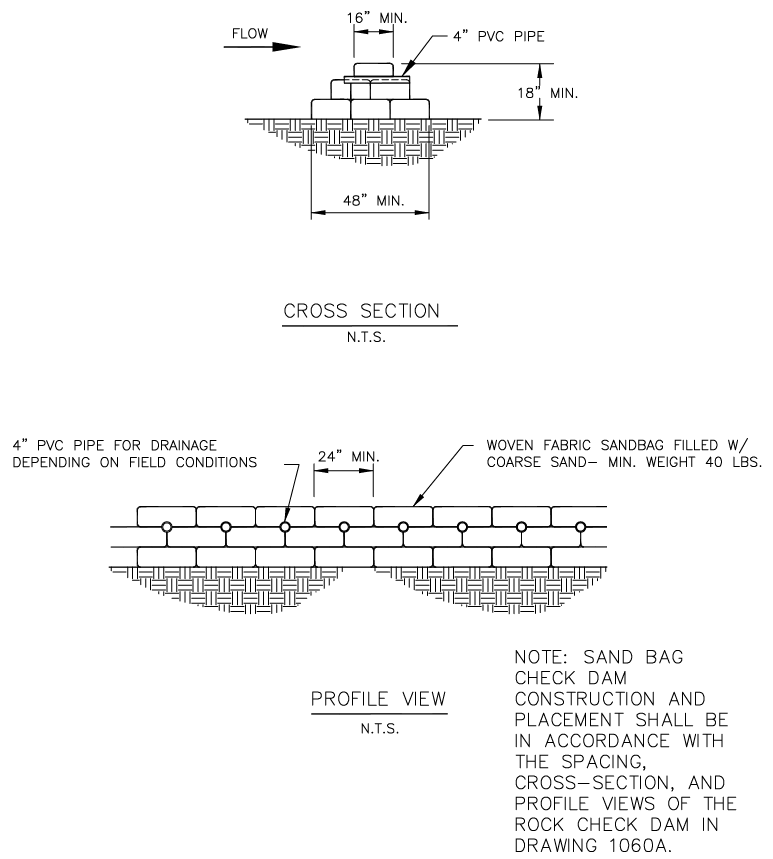 Replace 1080A with iSWM 2.2
REMOVE FROM PWCS
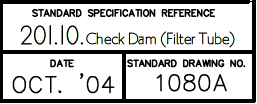 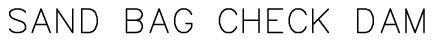 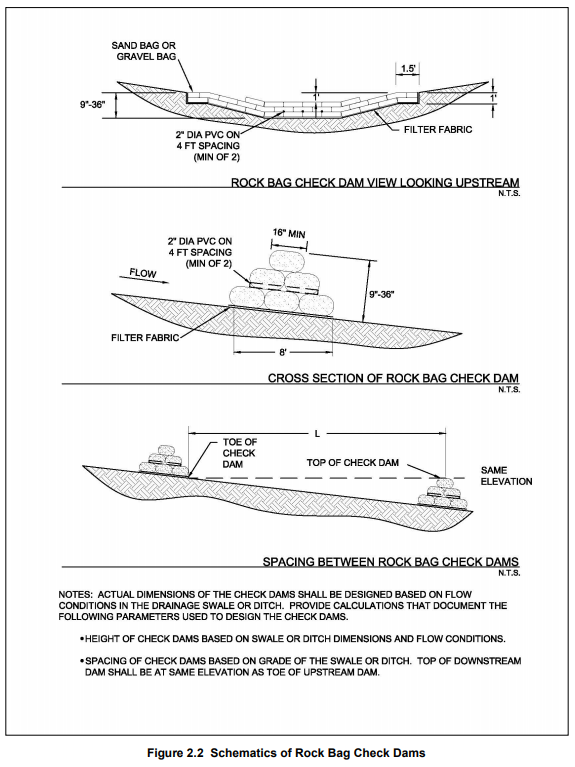 WILL NOT INCLUDE IN PWCS
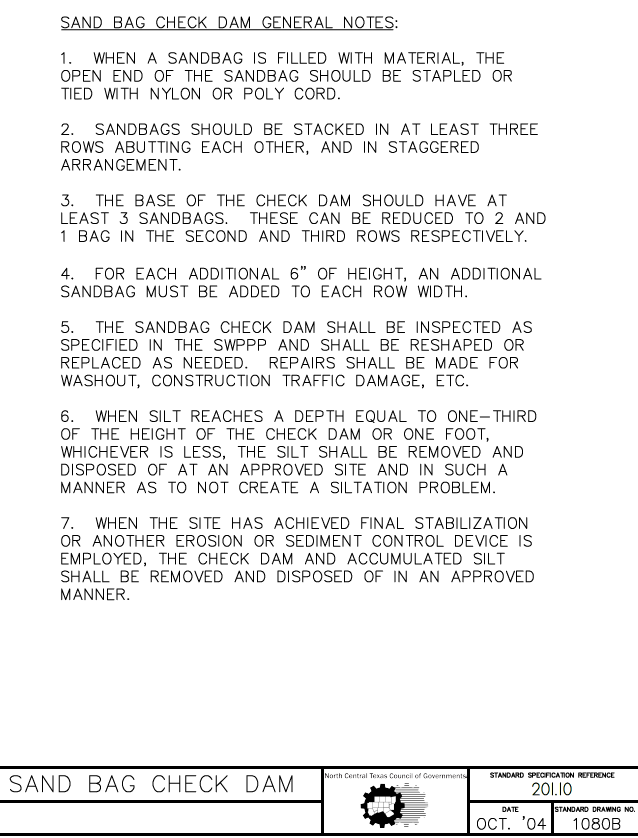 Provide edits/additions below:
8. See iSWM Manual for more information on Sand Bag Check Dam
REMOVE FROM PWCS
202.10
New Subcommittee Volunteer
Mathew L. Busby, PE, Lockwood, Andrews, & Newman, Inc.- Background in general civil engineering, 2008 SMU graduate- Served as a full-time construction manager and inspector for a year - Substantial experience in subsurface utility engineering (SUE), utility coordination, and utility relocations.- Focus is municipal work now, including street rehabilitations and replacements, culvert rehabilitations and replacements, bridge rehabilitations, erosion control, drainage design, roadway design, and water and wastewater facilities, rehabilitations, and replacements.
Next Steps
Determine action items for subcommittee members and NCTCOG staff
Next Meeting
Next Meeting scheduled for Monday October 22, 2018 at 10 a.m., Six Flags Conference Room
Future Meeting Dates
November 12, 2018
November 19, 2018
November 26, 2018
December 3, 2018
December 17, 2018
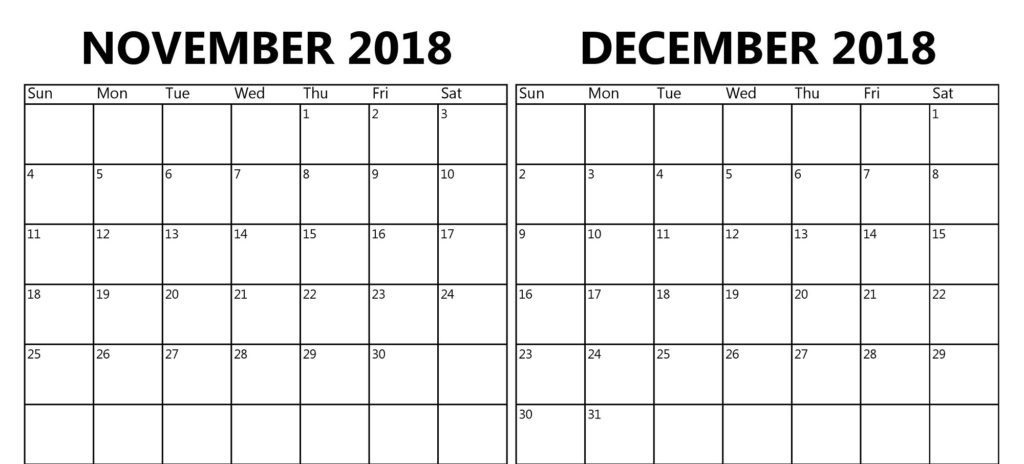 Thanksgiving
PWC